Churches in east slovakia
Jaro Fedor
Denis Tirpák
II.E
Cathedral of St. Elizabeth
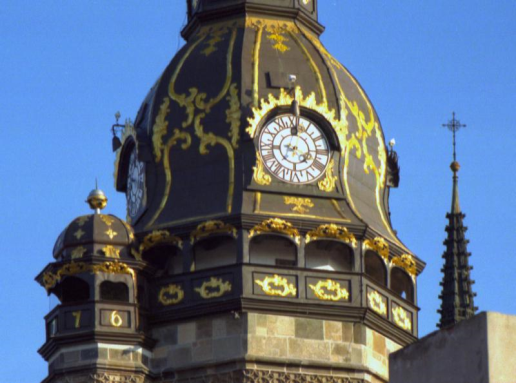 Where?  		Košice
Structure 	Gothic
Completion	1508
Parish		Parish of St. Elizabeth
Video
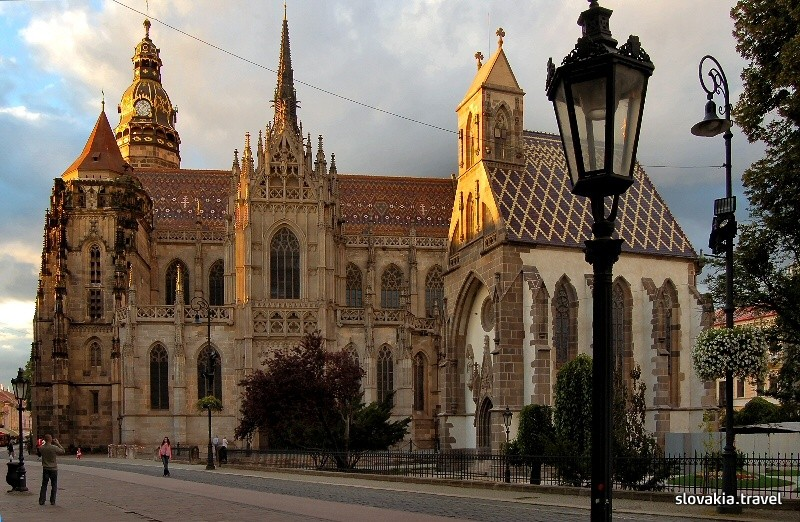 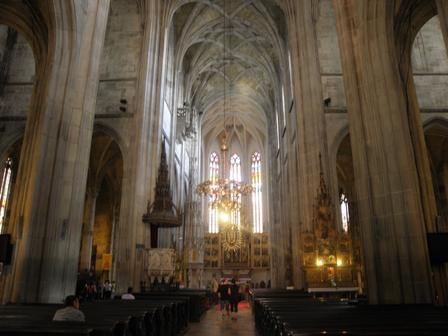 Cathedral of St. Nicholas
Where?  		Prešov
Built 		14th century
Structure 	Gothic
Parish		Parish  of St. Nicholas
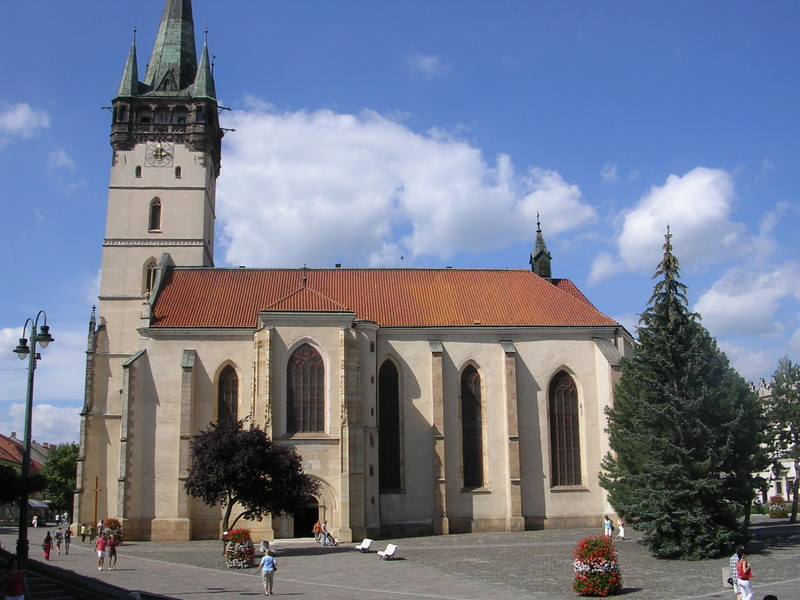 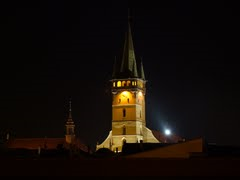 St. jakub Cathedral
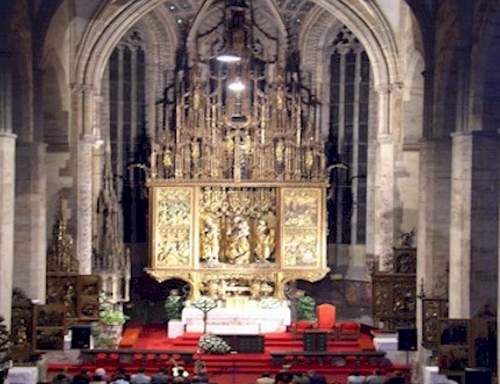 Where?  		Levoča
Built 		14th century
Structure 	Gothic
Parish		Parish  of  Levoča
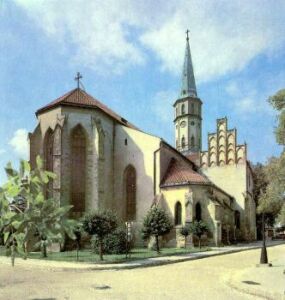 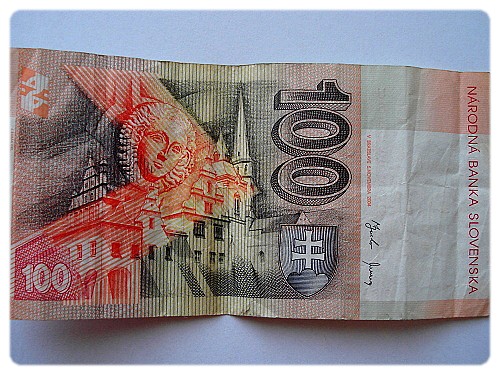 Church of st. Vojtech
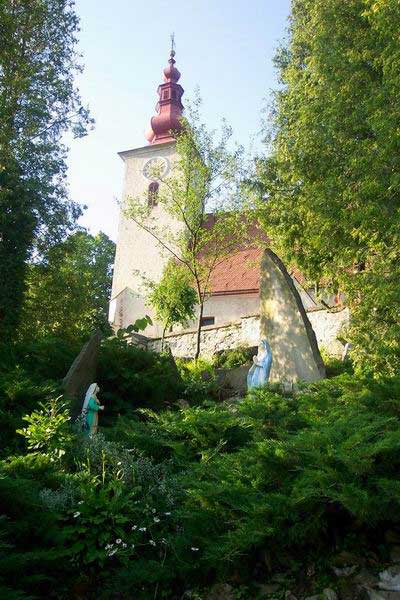 Where?  		Gaboltov
Built 		14th century
Structure 	Early Gothic
Parish		Parish  of Gaboltov
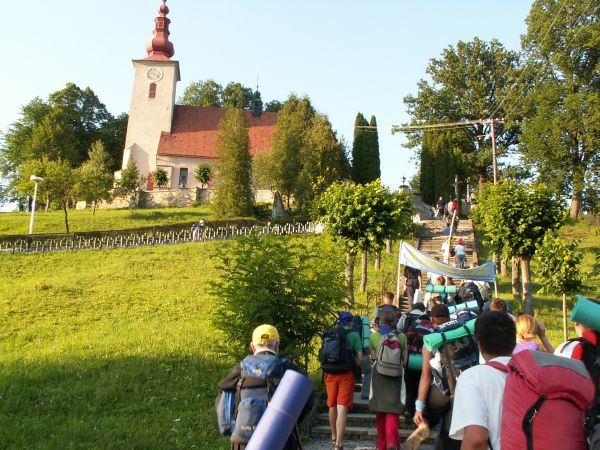 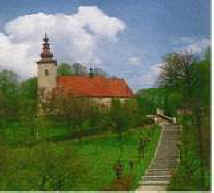 The end
Thank you for your attention